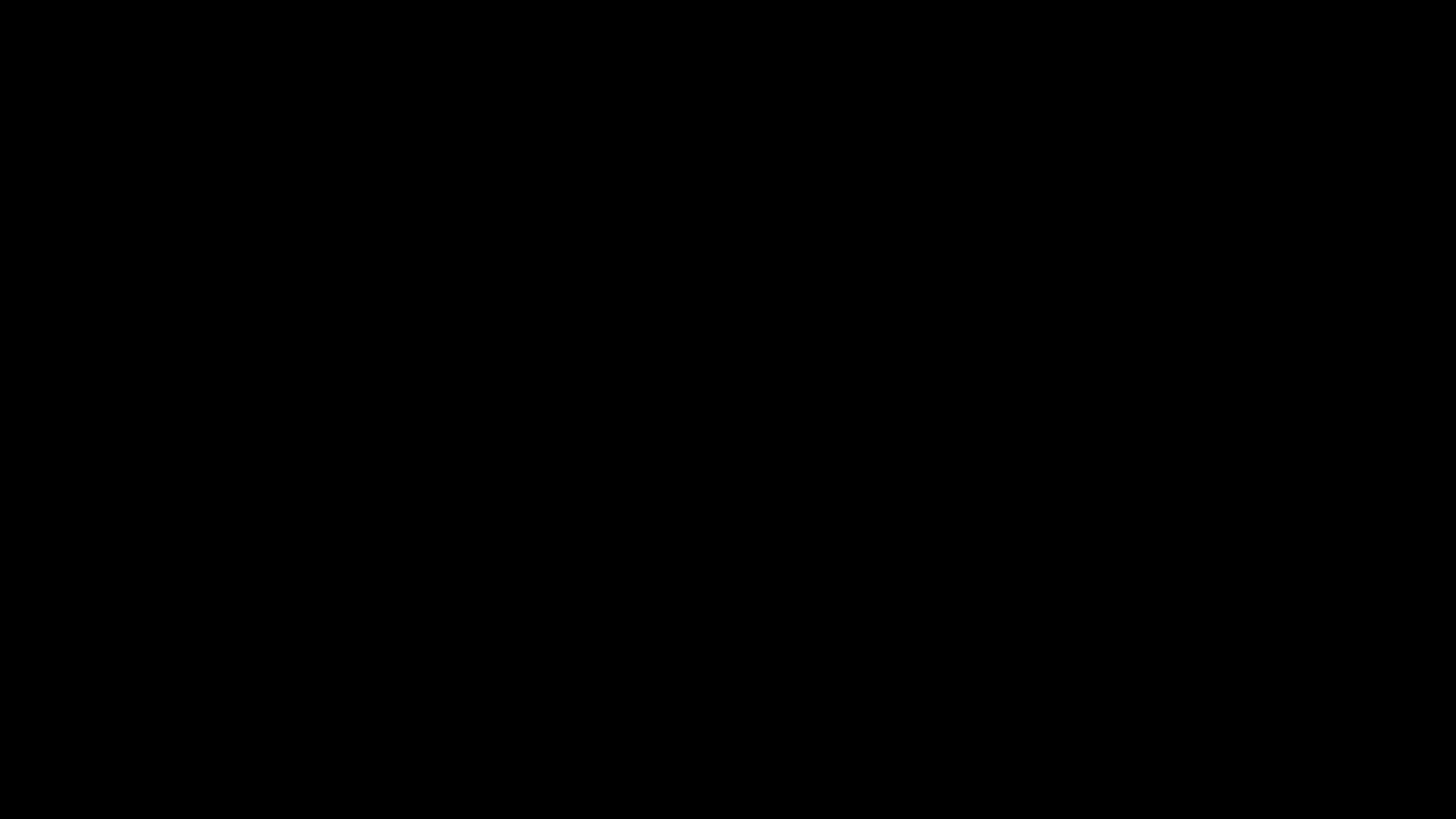 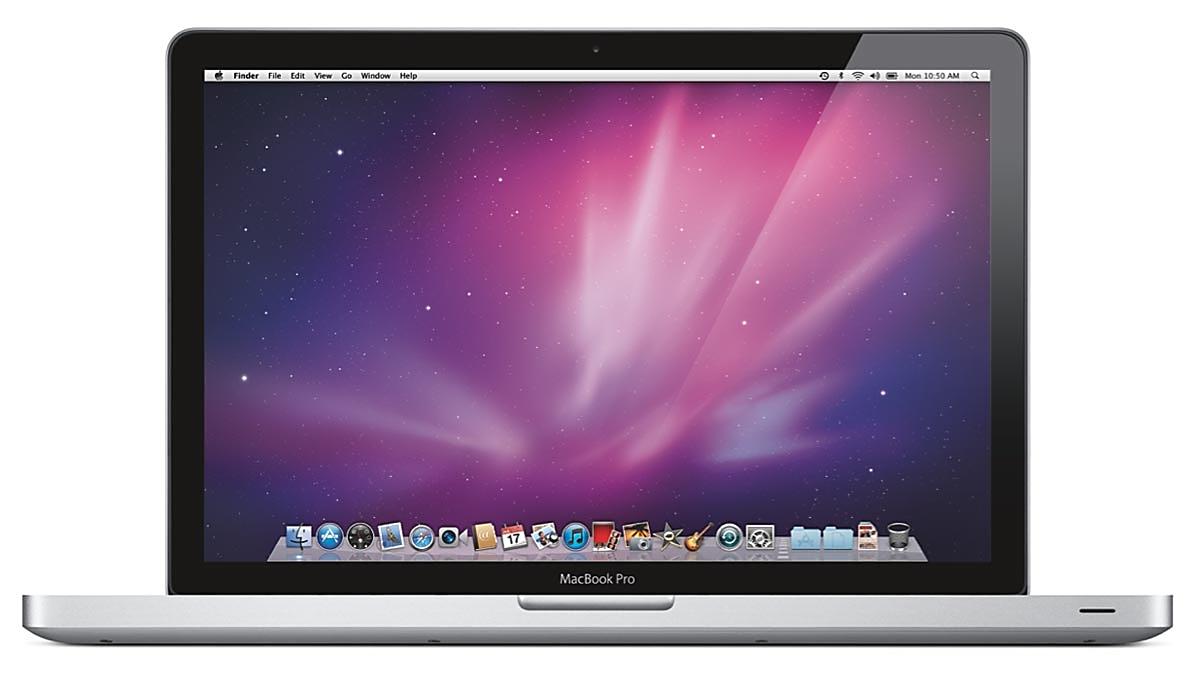 Discipleship inthe Digital AgeWhether You Facebook or Tweet, or Whatever You Instagram…
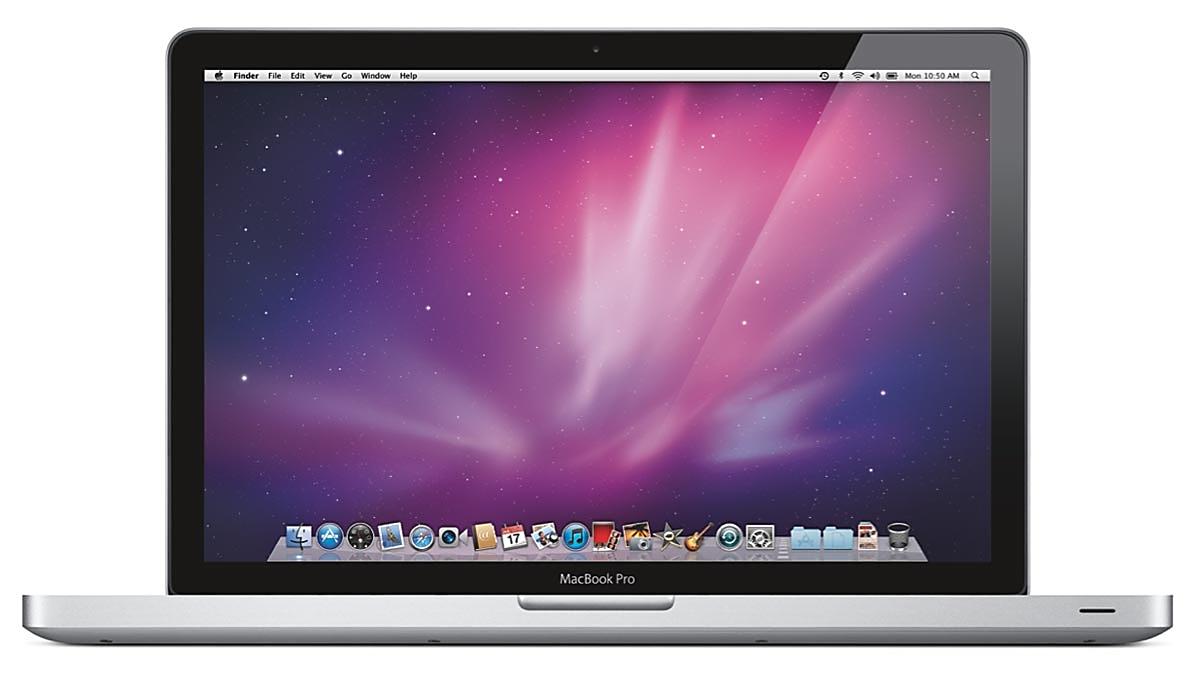 If you choose to spend time on the Internet, don’t slip into conformity with the Internet
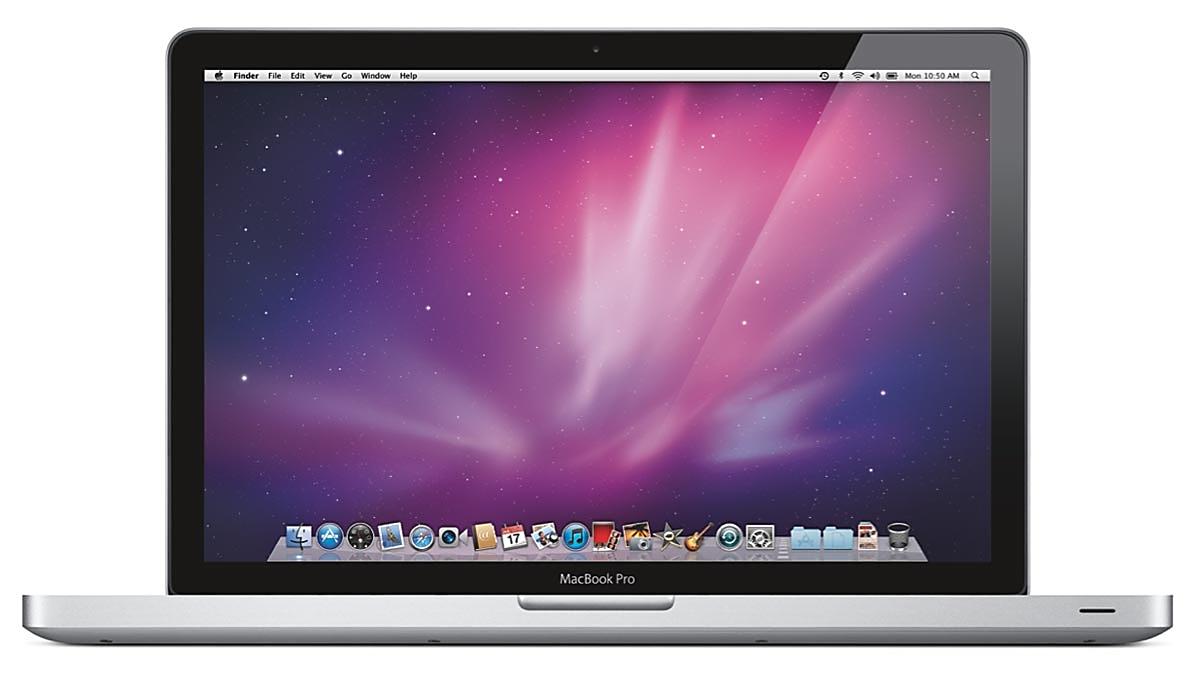 The wisdom of God is relevant and timeless.
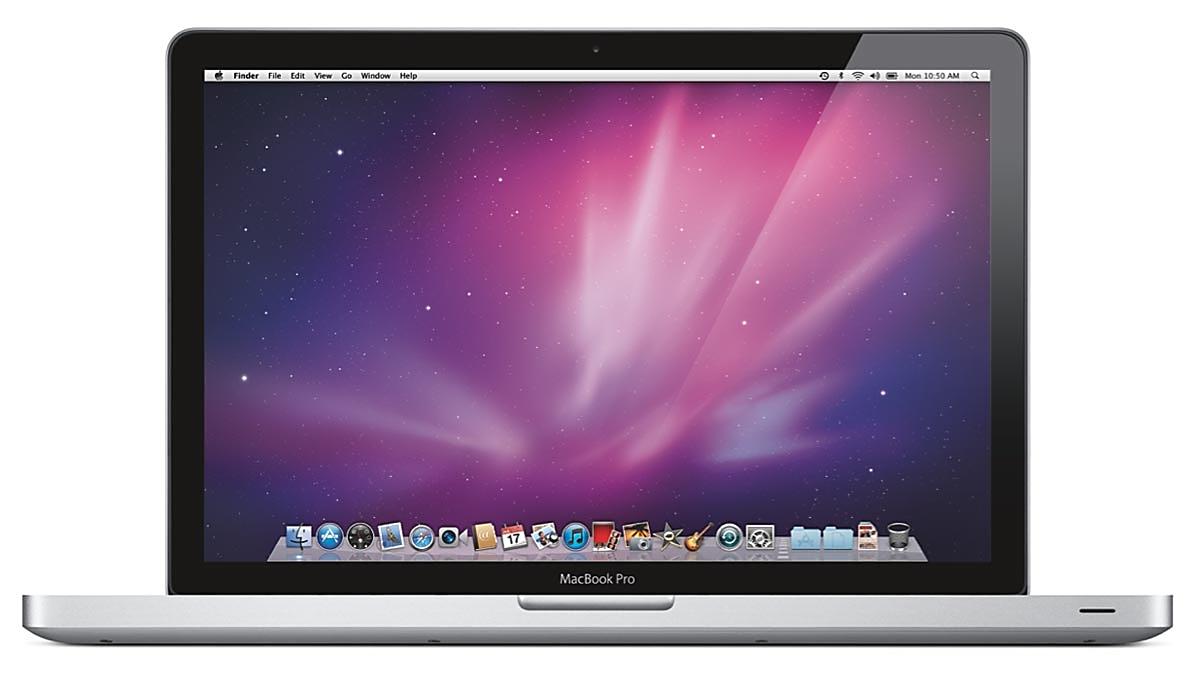 The vast majority of the social mediaverse is all about self. Don’t neglect the most important realities.
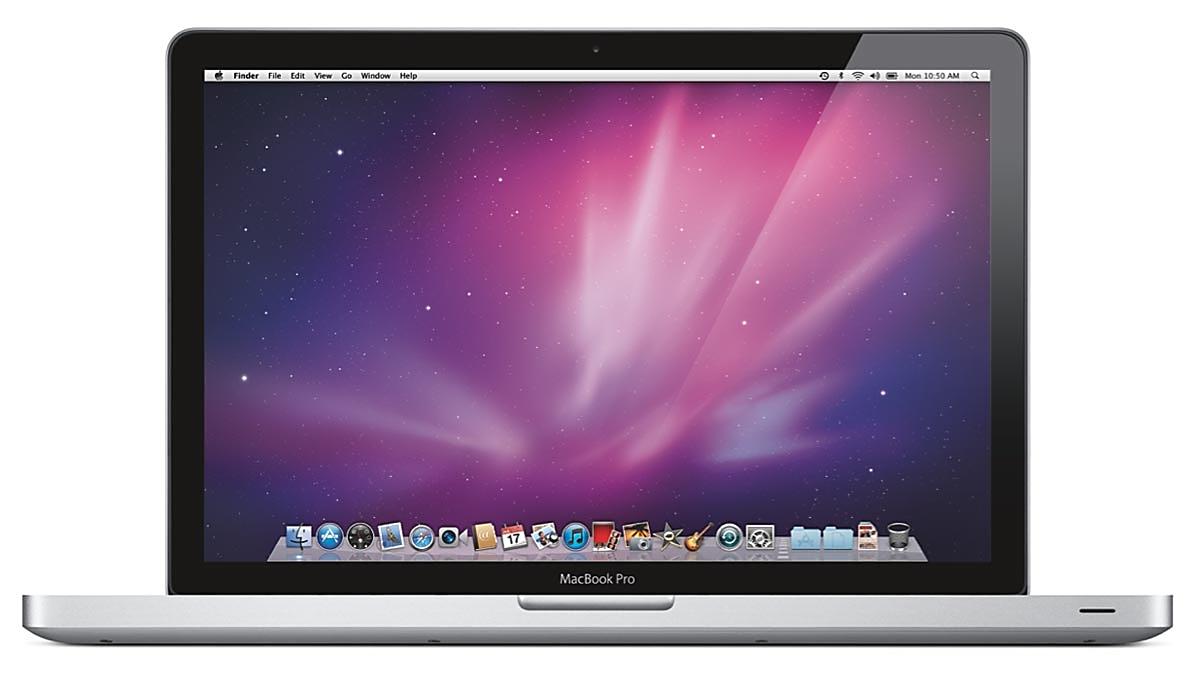 In a world where nearly everything is auto-done, remember that some things can’t be downloaded.
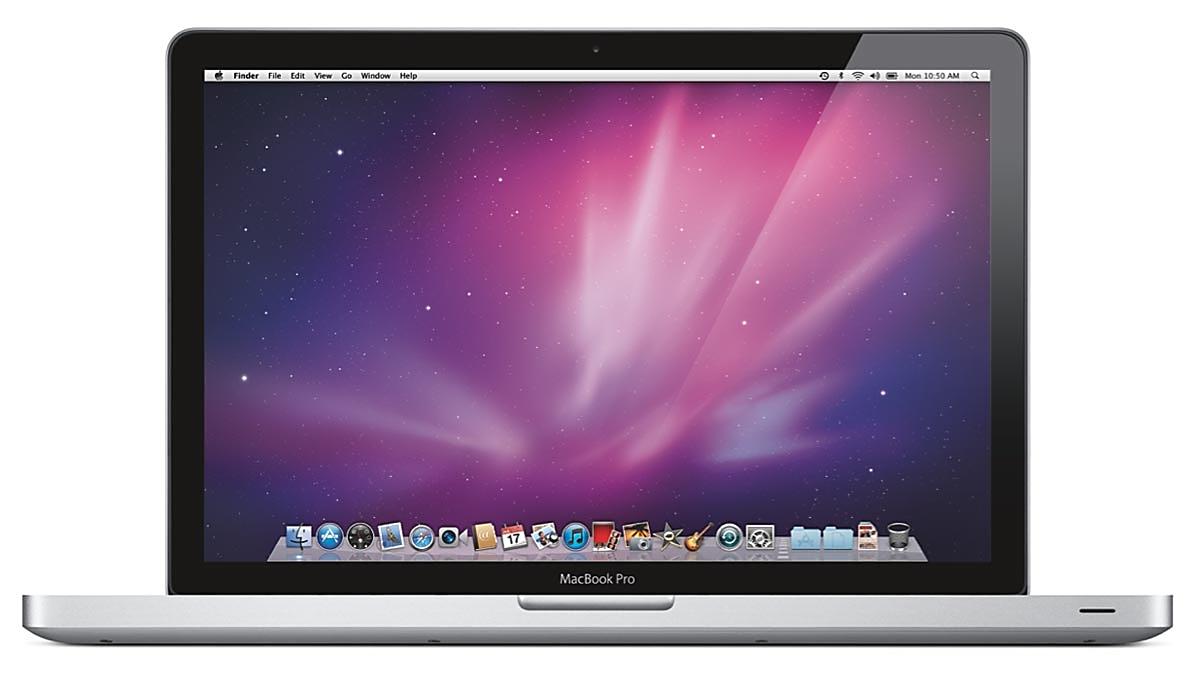 Don’t depend on the digital “Friend” illusion.
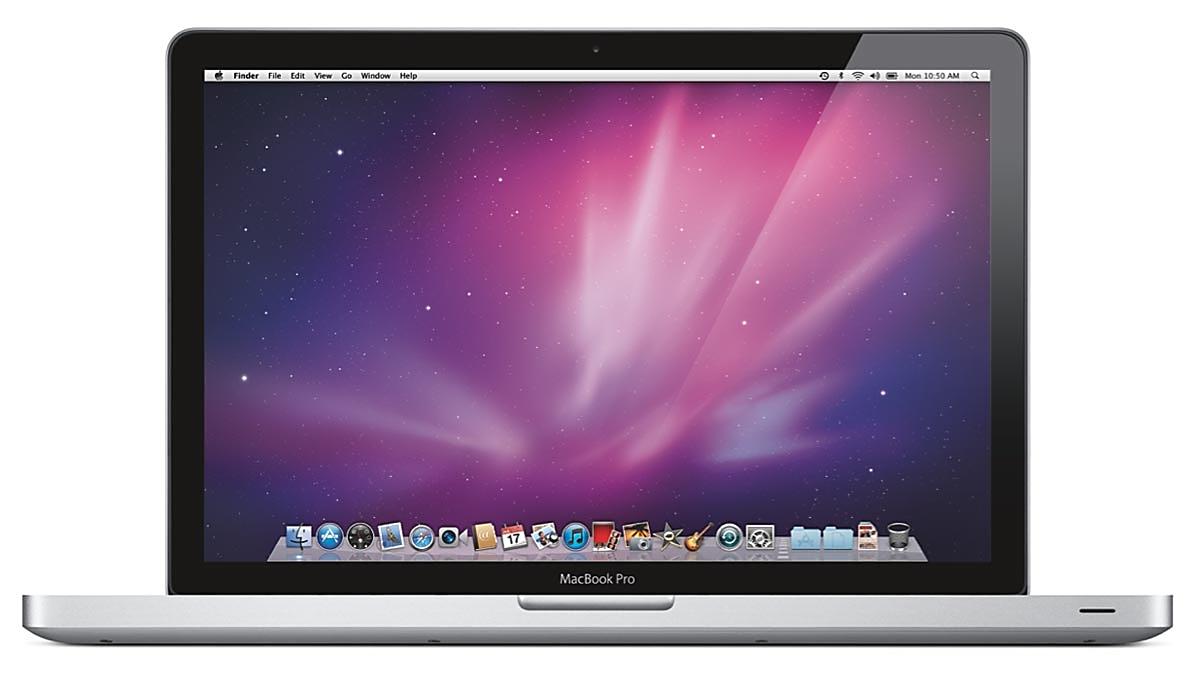 Technology, no matter how promising, will never ultimately satisfy.
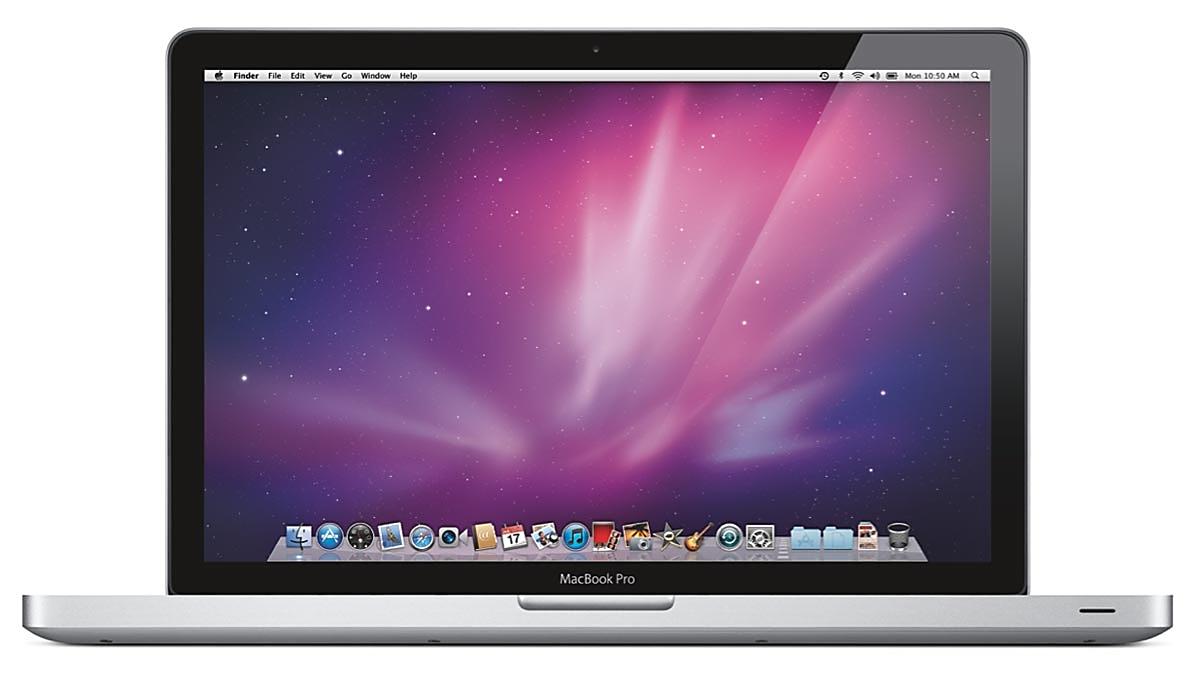 Discipleship inthe Digital AgeWhether You Facebook or Tweet, or Whatever You Instagram…
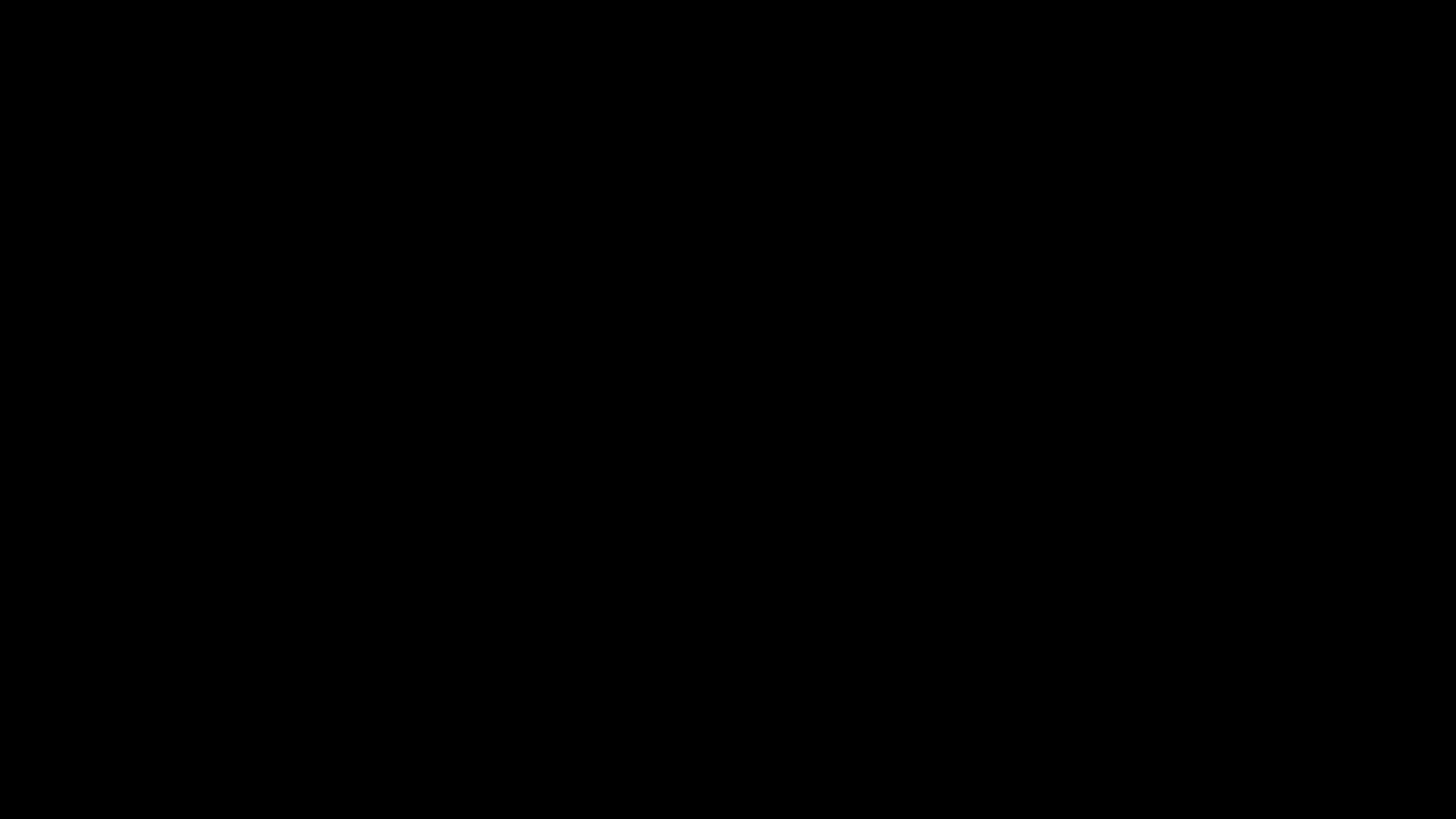